LPOB 01 : Cohérence de deux ondes en optique, applications.
Niveau : L2

Pré-requis :
Optique géométrique
chemin optique, différence de marche, formule de Fresnel, contraste
Dispositifs interférentiels : fentes de Young, interféromètre de Michelson
Ondes électromagnétiques, polarisation
Retour sur les hypothèse de travail
Observations :
Superposition de deux sources laser de même pulsation
⇒ pas d’interférences
Utilisation d’un “diviseur d’onde” :
⇒ apparition d’interférences
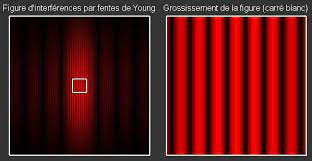 Hypothèses :
Source ponctuelle 
Source monochromatique
Sources secondaires issues d’une même source primaire
différence de marche pas trop grande
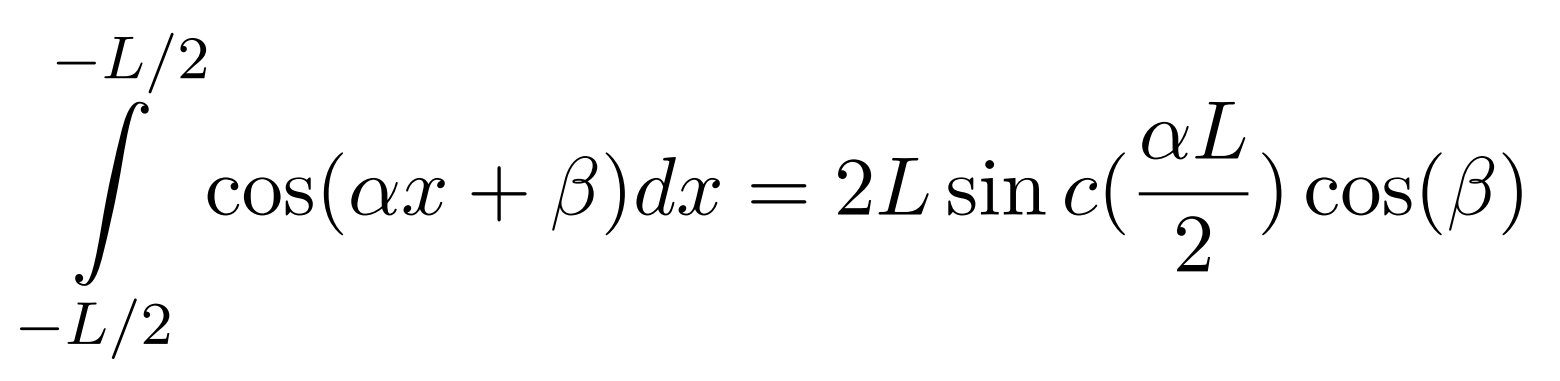 Mesure du doublet du sodium
Protocole :
On éclaire un interféromètre de Michelson en lame d’air et on place un photorécepteur dans le foyer image d’une lentille de projection en sortie du dispositif .
On translate régulièrement l’un des miroir avec la vis de chariotage,  entre deux brouillages consécutifs.
On relève sur la vis micrométrique une distance d=4,088 mm et, entre les deux brouillages sur le photodétecteur, celui-ci voit défiler N = 14 anneaux brillants.
Source étendue
Source polychromatique
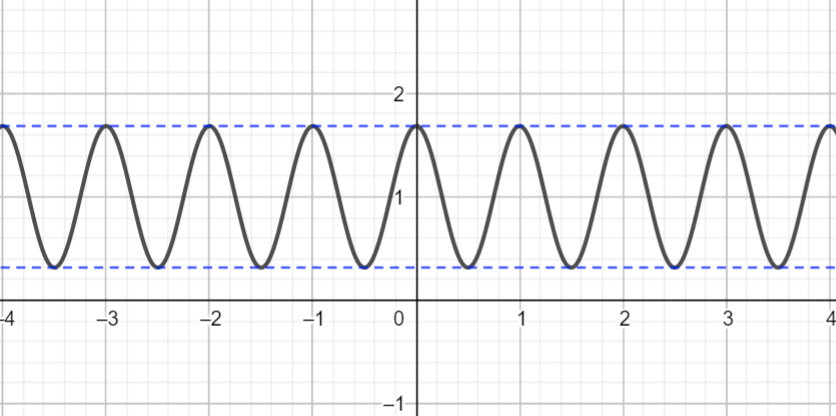 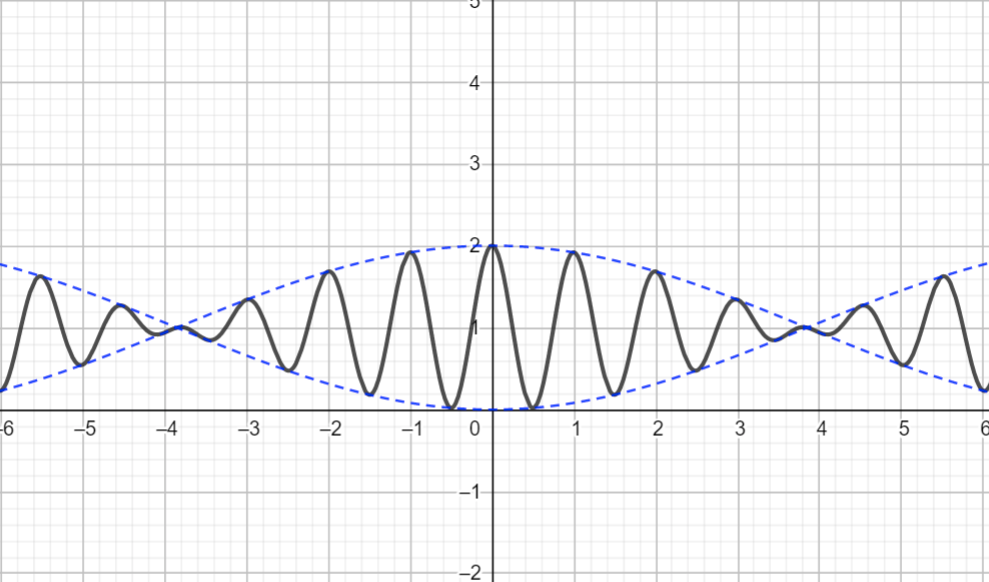 Cohérence de polarisation
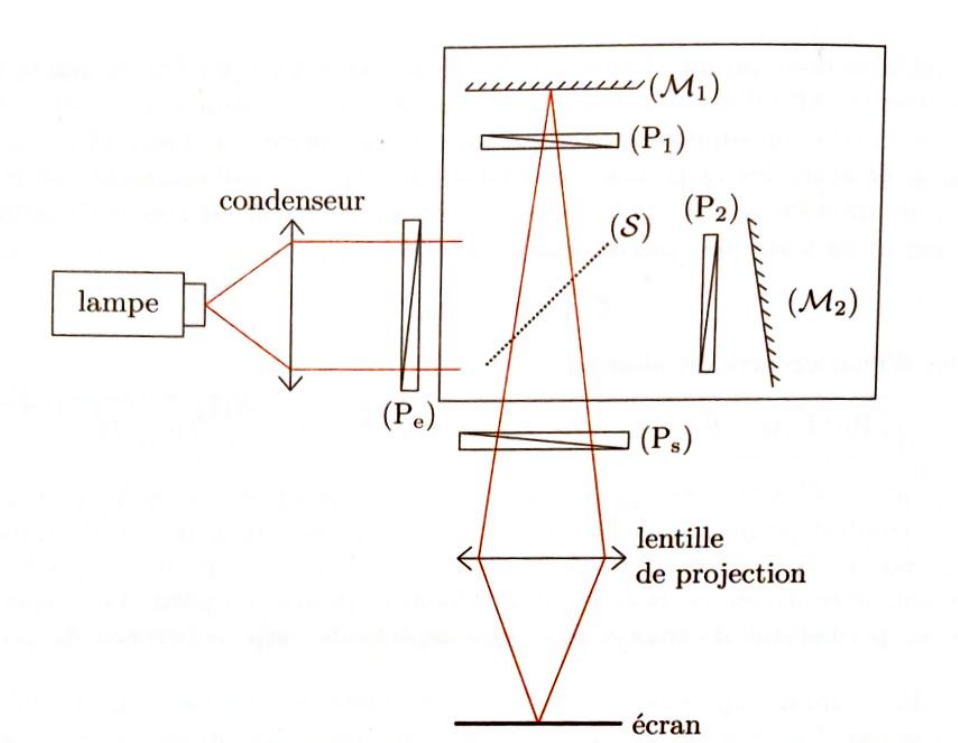